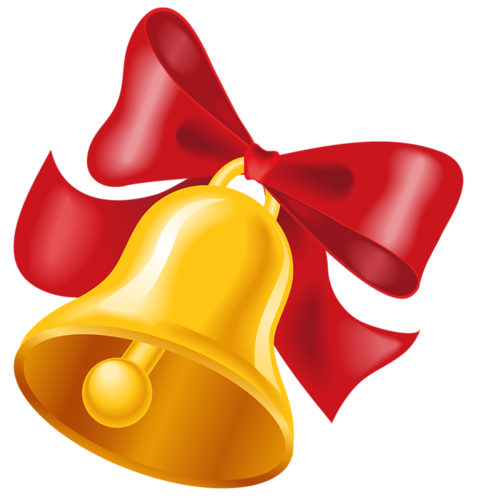 Конкурс: «Интерактивная мозаика»Интерактивный тренажер по теме: «Квадратные корни»                  задания ОГЭ
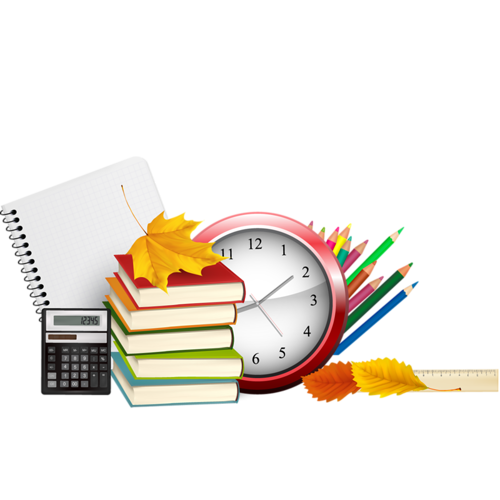 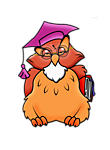 1.    Упростите выражение:
Неверно
Неверно
1
3
Неверно
4
2
2.    Упростите выражение:
Неверно
Неверно
1
3
Неверно
4
2
3.     Между какими числами заключено число:
Неверно
1
3
61 и 62
11 и 12
Неверно
Неверно
4
2
10 и 11
9 и 10
4. Одна из точек ,отмеченных на координатной прямой соответствует числу             ,какая это точка:
А
С
D
В
8
7
9
Неверно
1
А
3
С
Неверно
2
В
Неверно
4
D
5. Одна из точек ,отмеченных на координатной прямой соответствует числу             ,какая это точка:
А
С
D
В
14
13
15
3
Неверно
1
А
С
Неверно
2
В
Неверно
4
D
6. Упростите выражение:
Неверно
1
3
Неверно
Неверно
4
2
7. Упростите выражение:
Неверно
Неверно
3
1
Неверно
2
4
8.Значение какого из выражений является наибольшим:
Неверно
Неверно
1
3
Неверно
2
4
9.Какое из чисел является иррациональным:
Неверно
Неверно
1
3
2
Неверно
4
Ни одно из этих чисел
10.Значение какого из выражений является числом рациональным:
2
Неверно
1
Неверно
Неверно
4
3
11.В каком случае числа          расположены в порядке возрастания:
Неверно
3
1
Неверно
Неверно
4
2
Конец
Используемая литература
Математика ГИА 2015 под редакцией Мальцева Д.А.
Народное образование .Москва.2014.